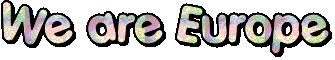 Irene  Rangel Palacios 
Marta Acosta Pérez
Medicine Before
When people  got ill rich people went to the doctor and the poorest people either survived or died.
There were a lot a of illneses like tuberculosis or the black death.
The chidren die because of these illneses.
Live spare was very short.
MedicineNow
Everyone has Access to the health insurance.
Life spare is longer.
A lot of diseases have been erradicated because of vaccines.
If you get ill you can have medicines and illneses are not so severe.
Education Before
Only rich people knew how to write and read.
Poor people did not go to school.
It was not compulsory to have basic education. 
Boys and girls studied in separated schools.
EducationNow
Education is compulsory until you are 16.
Almost everyone goes to university.
Boys and girls study in the same school except for some of them.
Almost everyone knows how to write and read.
LeisureBefore
People got bored and they played with dolls and cars read go for a walk 
There were no techonological things 
People met other people more.
Leisure Now
People can play video games or computer 
Also we have a lo of facilies like cinema, tactile mobile phone…
A lot of advances in technologies
The end